Module 9 Friendship
Unit 1
Could I ask if you’ve mentioned this to her?
WWW.PPT818.COM
Warming-up
—What should a good friend be like?
—I think that a good friend should be…
generous
kind
humorous
interesting
patient
helpful
able
funny
polite
clever
friends
bright
honest
strong
Warming-up
Can you list some expressions we use when we call our friends?
1. May I speak to…?
2. Is that… speaking?
3. This is… speaking.
4. Hold on, please.
5. Who is that (speaking)?/Who is calling?
6. Can I take a message?
7. Sorry, but he isn’t in right now.
8. I’ll call back later.
9. Your line was busy just now.
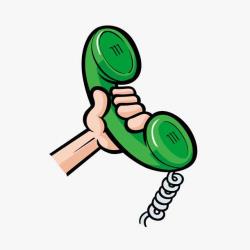 Pre-listening
Words and expressions
helpline	   n. 服务热线
 separate	   v. 使分开；分隔
	            adj. 分开的；单独的
 explain	   v. 解释；说明
 mention	   v. 提及；谈到
 refuse	   v. 拒绝
 treat	   v. 对待；看待
 herself	   pron. 她自己
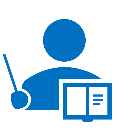 Pre-listening
Words and expressions
whether	 	conj. 是否
 lonely		adj. 孤独的；寂寞的
 regret		v. 懊悔；遗憾
 patient		adj. 有耐心的；能忍耐的
 introduce	v. 介绍；引见
 encourage	v. 鼓励；激励
 join in	 	参加
 no problem 	没什么，没关系
			（用于礼貌地回答某人的感谢或道歉）
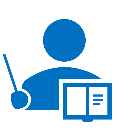 Pre-listening
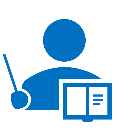 Listen and choose the correct answer.
1 Lingling wants to speak to Betty/Mrs King.
2 Betty is in/out.
3 Betty’s friend/Mrs King’s friend works on the Friendship Helpline.
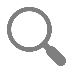 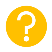 Pre-listening
Number the sentences in the order you hear them.
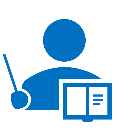 Now listen again and check.
a) I’m sorry, she’s not in at the moment.
b) Is that Mrs King?
c) Could I speak to Betty, please?
d) May I have the number?
e) Can I take a message?
f) Thanks so much.
2
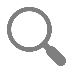 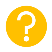 3
1
5
4
6
While-listening
Listen and finish the tasks.
1. Why does Lingling call Helpline?
    A. Lingling and her parents got separate.
    B. Lingling has problems with her friend.
    C. Lingling’s friend is lonely.
2. Fill in the blanks.
see her other friends
whether she feels lonely
explain to her that
introduce her to them
While-listening
Listen and read. Now check () the true sentences.
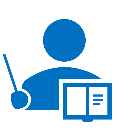 1  Lingling called to ask for advice about her schoolwork.
2  Lingling and her best friend are now in the same school.
3  Lingling is happy to see her best friend at the same school.
4  Lingling is having a hard time in the new school.
5  Lingling gets help from the helpline.
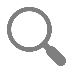 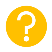 


Post-listening
Language points
1. We got separated when we went to different schools last term, but we stayed in touch.
    上学期我们去了不同的学校，分开了，但我们一直保持联系。
     get separated 分开，分离
     stay in touch=keep in touch 保持联系  
    e.g. We got separated in 1997. 
           Don’t forget to stay/keep in touch.
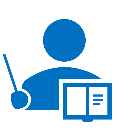 Post-listening
Language points
2. So could you explain what happened then?
     那你能解释一下后来发生了什么吗？ 
     explain v. 解释；说明
    explain sth. to sb. 向某人解释某事  
    e.g. Can you explain the rules of the game?  
           I’ll explain the problem to you.
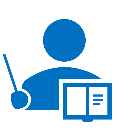 Post-listening
Language points
3. Could I ask if you’ve mentioned this to her? 
     我能问问你跟她说过这事吗？ 
     mention sth. to sb. 向某人说起某事  
    e.g. I mentioned this idea to my mum, and she seemed to like it.
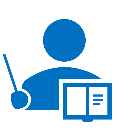 Post-listening
Language points
4. Yes, but she refused to listen. 我提过，但是她不听。 
     refuse to do sth. 拒绝去做某事
    e.g. I refused to buy those things.
5. Do you know why she treats you like that? 
    你知道她为什么那样对你吗？ 
    treat sb. like that 向那样对待某人
    e.g. I hate he treated me like that when I was in trouble.
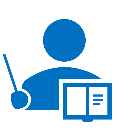 Post-listening
Language points
6. Maybe she doesn’t feel very sure of herself in her new school. 
    也许是她在新校园里对自己不太自信的缘故。  
     feel/be sure of oneself 有信心，满怀信心
    e.g. He’s not so sure of himself these days.
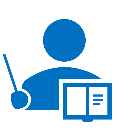 Post-listening
Language points
7. Try to find out whether she feels lonely without you. 
    你试着了解一下，看她是否会因为没有你而感到孤独。
    whether=if 是否
    lonely adj. 寂寞的
    e.g. He asked me whether she was coming.
           She lives alone and often feels lonely.
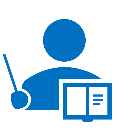 Post-listening
Language points
8. I’m sure she regrets hurting you.. 
    我敢肯定她后悔伤害了你。
    regret v. 懊悔；遗憾
    regret doing sth. 后悔已做了某事
    regret to do sth. 对要做的事感到遗憾（未做）
    e.g. I now regret leaving school so young. 
           I regret to say you failed in the exam.
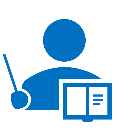 Post-listening
Language points
9. So be patient with her and explain to her that…
    所以要有耐心地向她解释……
     be patient with… 对……有耐心
    e.g. Ms Wang is always patient with her students.
10. Try to introduce her to them. 
       尽量把她介绍给你的朋友。
      introduce… to sb.		向某人介绍……
      introduce oneself to…	向……介绍自己
      e.g. Let me introduce my friend to you.
              Let me introduce myself to you.
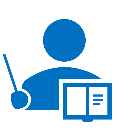 Post-listening
Language points
11. I’ll encourage her to join in more. 
      我会鼓励她多加入到我们中来。 
      encourage sb. to do sth. 鼓励某人去做某事
      join in  加入（团队），参加（活动）
    e.g. My teacher always encourages us to speak English.
           Would you like to join in the party tonight?
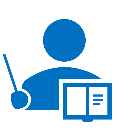 Post-listening
Complete the passage with the correct form of the words in the box.
encourage	herself 	   introduce	lonely                                                           
  patient		regret	   separate		treat
separated
When you get (1) ________ from a friend, it may create problems for your friendship. She may not want you to see your other friends. If this is the case, she probably (2) _______ you like that because she does not feel sure of (3) ________. Try to find out whether she feels (4) _______ without you. It is natural to feel like that. She probably (5) _______ hurting you. Be (6) ________ with her, (7) ________ her to your other friends and (8) _________ her to join in more.
treats
herself
lonely
patient
introduce
regrets
encourage
Post-listening
Stress 重读
英语句子中单词的重读一般遵循：
1. 名词、形容词、数词、实义动词、副词、代词和表达强烈
    思想感情的感叹词需要重读。
2. 人称代词、连词、冠词、介词、以及少数系动词和助动词
    等主要起语法作用的单词一般不重读（当然有少数例外）。
Post-listening
在具体的语境中，句子中重读的单词不同，所表达的意思也会不同。
What’s wrong with you?	        (Are you ill?)
What’s wrong with you?	        (Everybody else is OK.)
What’s wrong with you?		(Are you feeling happy or sad?)
Post-listening
Listen and underline the words the speaker stresses.
1  Don’t tell me who she is.
2  Tell me when the problem started.
3  Can you tell me how she’s different?
4  Maybe she doesn’t feel very sure of herself in her new school.
5  I’ll encourage her to join in more.
Now listen again and repeat.
Post-listening
Translate the sentences into English.
1. 我不后悔告诉她我的想法。  
     ________________________________________
2. 请把这个问题给我讲解一下。   
     ________________________________________
3. 我不知道我是否能来。
     ________________________________________
4. 我能不能加入你们的谈话？
     ________________________________________
5. 她向警察提起过此事吗?
     ________________________________________
I don’t regret telling her my idea.
Please explain this problem to me.
I don’t know whether/if I’ll be able to come.
May I join in your conversation?
Did she mention it to the police?
Summary
separate, explain, mention, refuse, treat, herself, whether, lonely, regret, patient, introduce, encourage, join in, no problem
1. Tell me when the problem started.
2. So could you explain what happened then?
3. Could I ask if you’ve mentioned this to her?
4. Do you know why she treats you like that?
5. I’m sure she regrets hurting you.
Homework
1. Recite the key words and phrases.
2. Preview Unit 2.
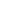